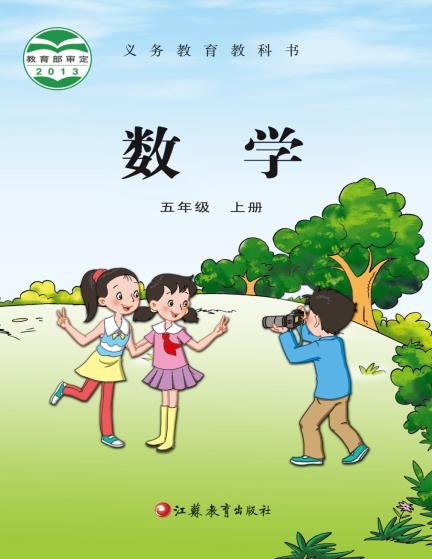 第五单元 · 小数乘法和除法
小数乘整数
第2课时
WWW.PPT818.COM
6×10＝
60
10×36＝
360
6×100＝
600
100×36＝
3600
6×1000＝
6000
1000×36＝
36000
一个整数乘10、100、1000，只要在这个整数后面
添上一个、两个、三个“0”。
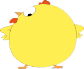 5.04乘10、100、1000各是多少？
2
5.04×10＝
50.4
10
向右移动1位
5.04×100＝
504
100
向右移动2位
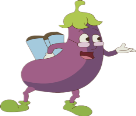 5.04×1000＝
1000
5040
向右移动3位
5.04×10000＝
50400
小数点的位置发生了什么变化？
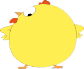 3.56乘10、100、1000各是多少？
2
10
3.56×10＝
35.6
向右移动1位
100
3.56×100＝
356
向右移动2位
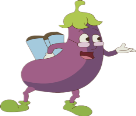 1000
3.56×1000＝
3650
向右移动3位
小数点的位置发生了什么变化？
归纳总结
小数乘10、100、1000……的规律：
       一个小数乘10、100、1000……只要把这个小数的小数点向右移动一位、两位、三位……
绿色圃小学教育网http://www.Lspjy.com   绿色圃中学资源网http://cz.Lspjy.com
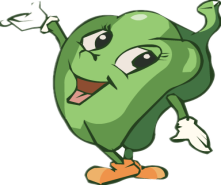 归纳总结
小数乘10、100、1000……的规律：
       如果一个小数的小数点向右移动一位、两位、三位……，相当于这个小数乘10、100、1000……
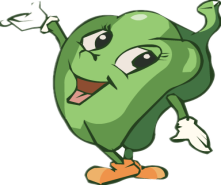 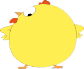 3
下面是几种食品每千克中蛋白质的含量。
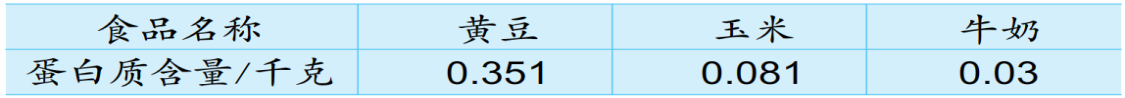 每千克黄豆中蛋白质的含量是多少克？填一填。
小数点向右移动3位
×1000
（          ）克
0.351千克＝
351
1千克＝1000克
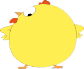 3
下面是几种食品每千克中蛋白质的含量。
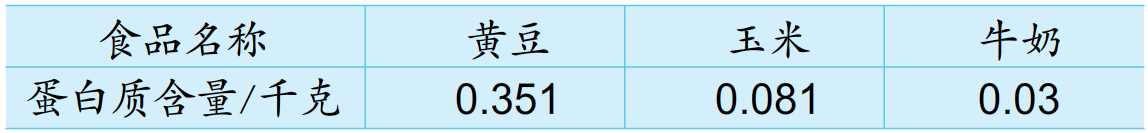 每千克玉米中蛋白质的含量是多少克？填一填。
（          ）克
0.081千克＝
81
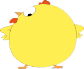 3
下面是几种食品每千克中蛋白质的含量。
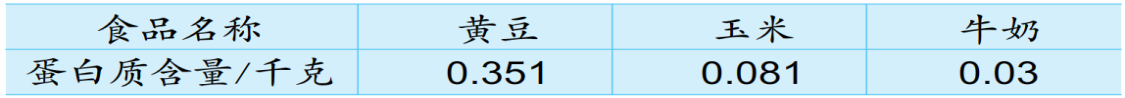 每千克牛奶中蛋白质的含量是多少克？填一填。
（          ）克
0.03千克＝
30
练一练
1、填写下表。
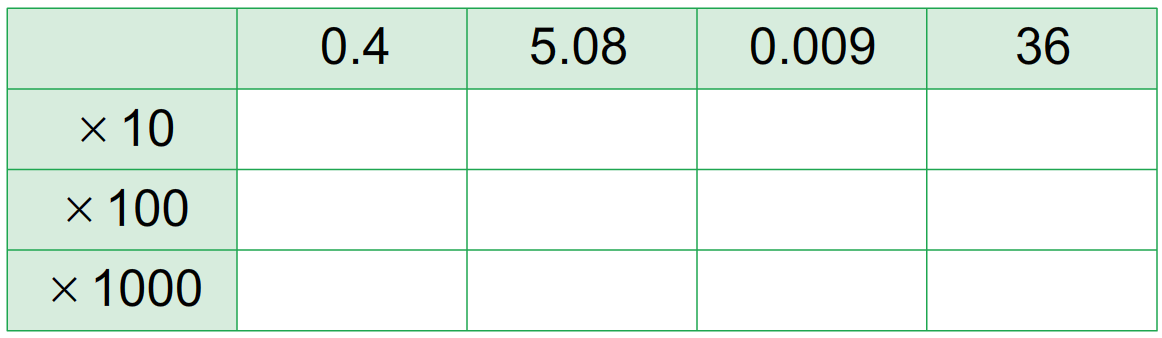 4
50.8
0.09
360
40
508
0.9
3600
400
5080
9
36000
练一练
2、在括号里填合适的数，再说说是怎样想的。
0.08×（           ）＝0.8
10
0.452×（           ）＝45.2
100
8.009×（           ）＝80.09
10
练一练
2、在括号里填合适的数，再说说是怎样想的。
0.258×（           ）＝258
1000
100
0.07×（           ）＝7
0.036×（           ）＝36
1000
5．直接写出得数。
3.74×10＝
37.4
10×0.6＝
6
7.2×100＝
720
100×0.18＝
18
0.005×1000＝
5
1000×2.1＝
2100
6．
0.91米＝（           ）厘米
91
0.03平方米＝（           ）平方分米
3
0.24升＝（           ）毫升
240
1.8厘米＝（           ）毫米
18
绿色圃小学教育网http://www.Lspjy.com   绿色圃中学资源网http://cz.Lspjy.com
0.65吨＝（           ）千克
650
2.708千米＝（           ）米
2708
7．一种大豆，每千克可以榨油0.22千克。10千克这种大豆可以榨油多少千克？100千克、1000千克这种大豆呢？
0.22×10＝
2.2（千克）
0.22×100＝
22（千克）
0.22×1000＝
220（千克）
答：10千克可以榨油2.2千克； 100千克可以榨油22千克； 1000千克可以榨油220千克。
8．1平方米阔叶林在生长季节，每天大约吸收0.1千克二氧化碳，释放0.073千克氧气。星湖公园有1000平方米阔叶林，每天大约能吸收二氧化碳多少千克？释放氧气多少千克？
0.1×1000＝
100（千克）
0.073×1000＝
73（千克）
答：每天大约能吸收二氧化碳100千克，释放氧气73千克。